Федорова Елизавета 
Андреевна
учитель английского языка
МБОУ СОШ №2 
МО Тимашевский район
ИСПОЛЬЗОВАНИЕ МУЛЬТИМЕДИЙНЫХ ТЕХНОЛОГИЙ ПРИ ПОДГОТОВКЕ УЧАЩИХСЯ 9 КЛАССА  К ОГЭ ПО ИНОСТРАННОМУ ЯЗЫКУ
Шаблон Quiz для раздела «Аудирование» (задания 1-4)
Wordwall.net
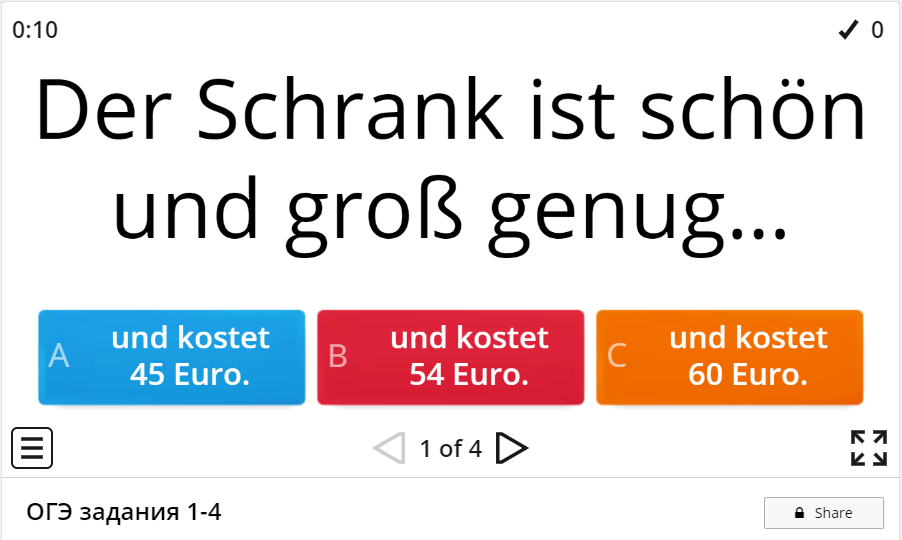 Раздел «Аудирование» (задание 5)
voki.com
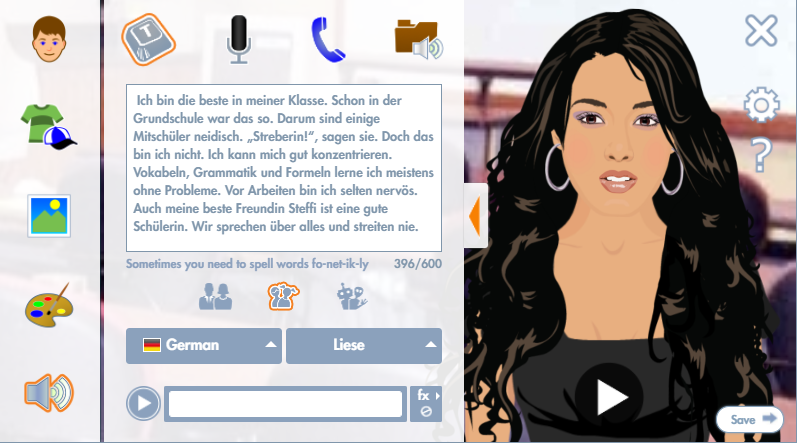 Шаблон «Найди пару» для раздела «Аудирование» (задание 5)
LearningApps.org
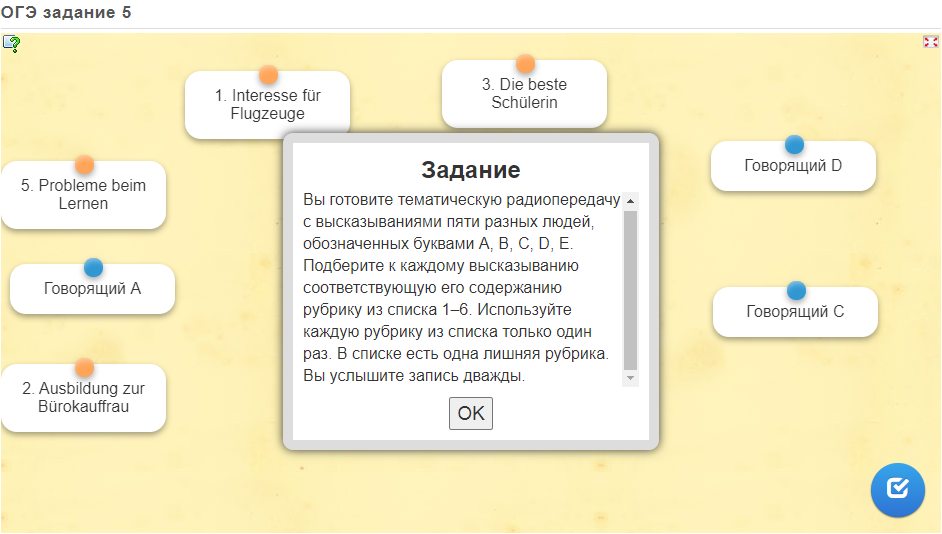 Раздел «Аудирование»
audacityteam.org
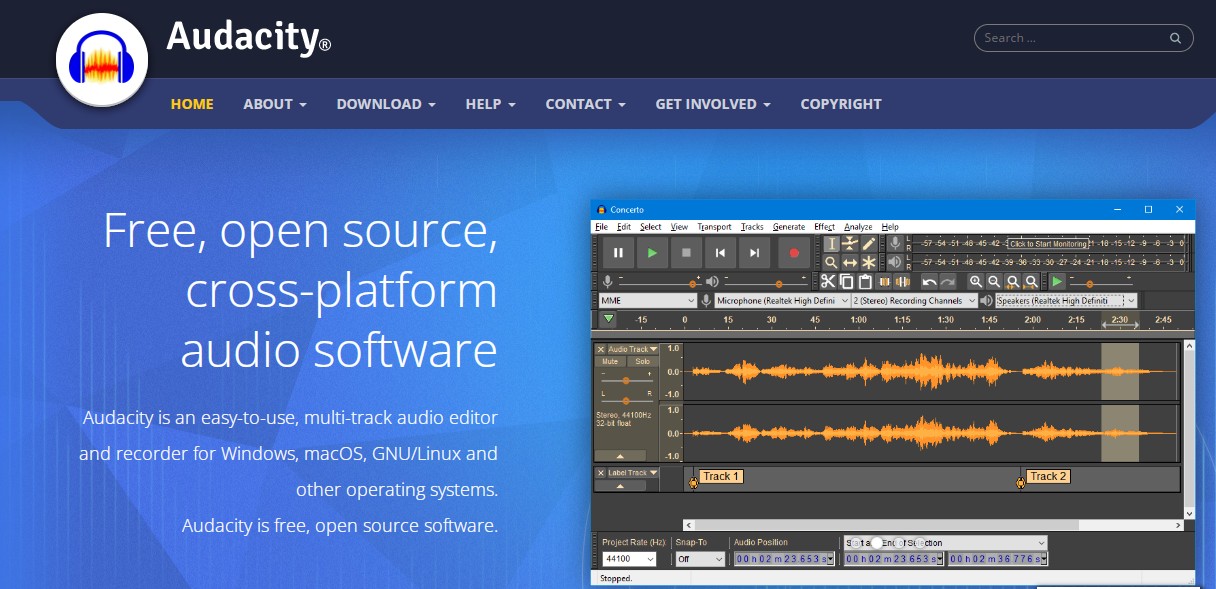 Шаблон «Ввод текста» для раздела «Аудирование» (задания 6-11)
LearningApps.org
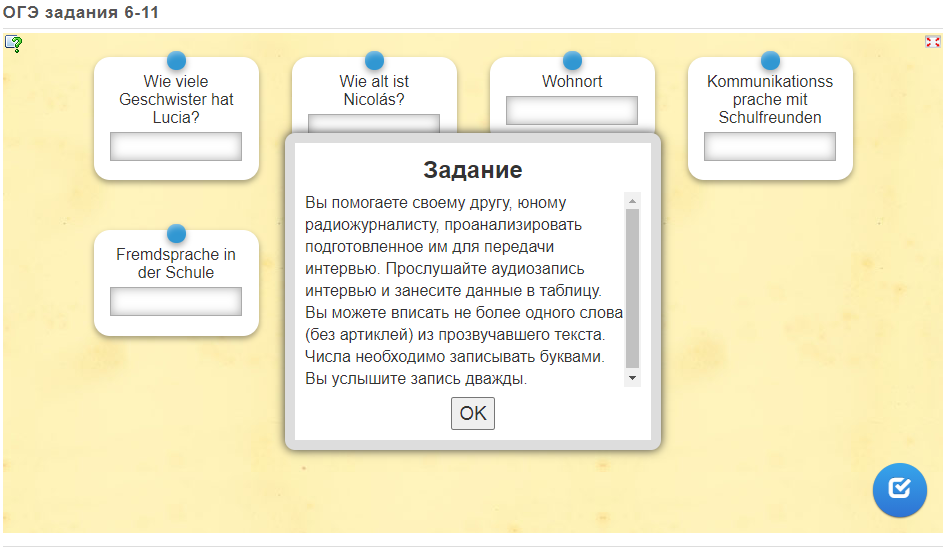 Шаблон «Найди пару» для раздела «Чтение» (задание 12)
LearningApps.org
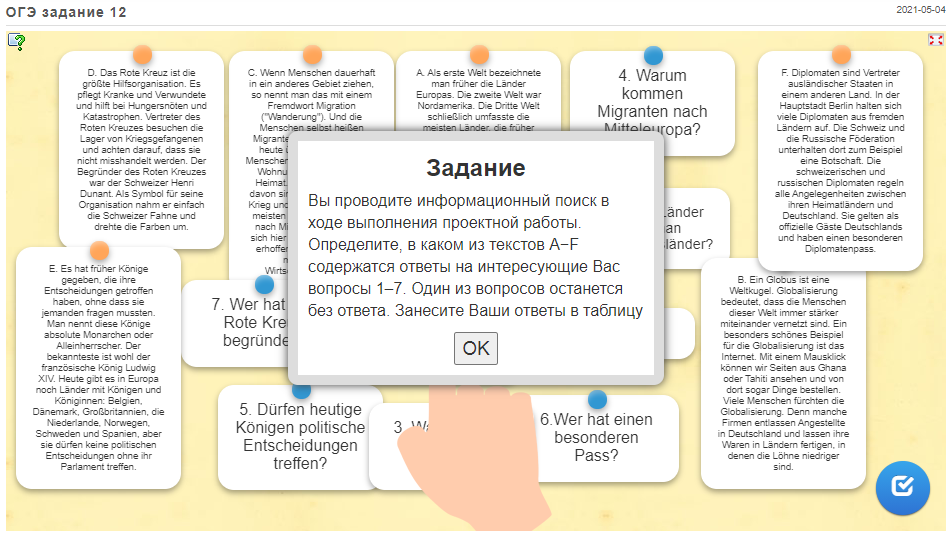 Шаблон «Викторина с выбором правильного ответа» для раздела «Чтение» (задания 13-19)
LearningApps.org
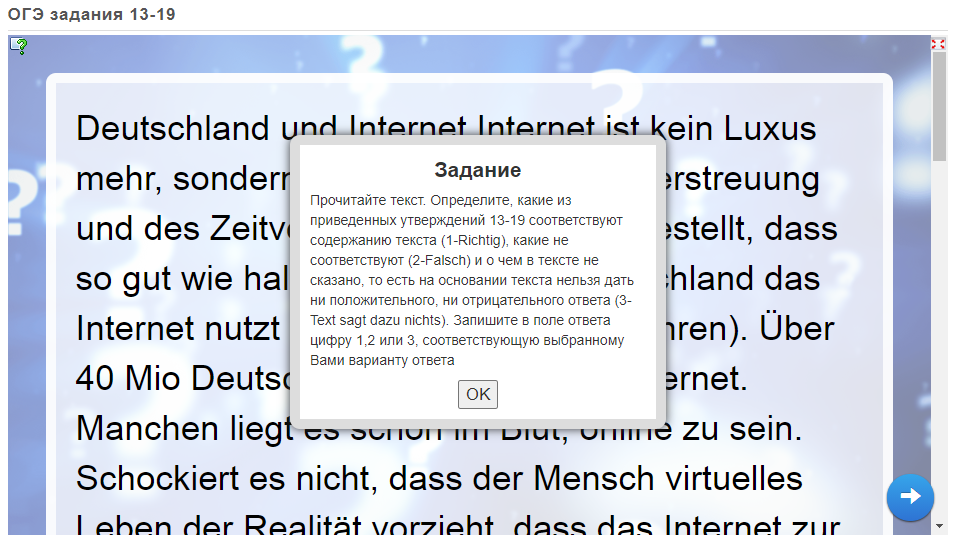 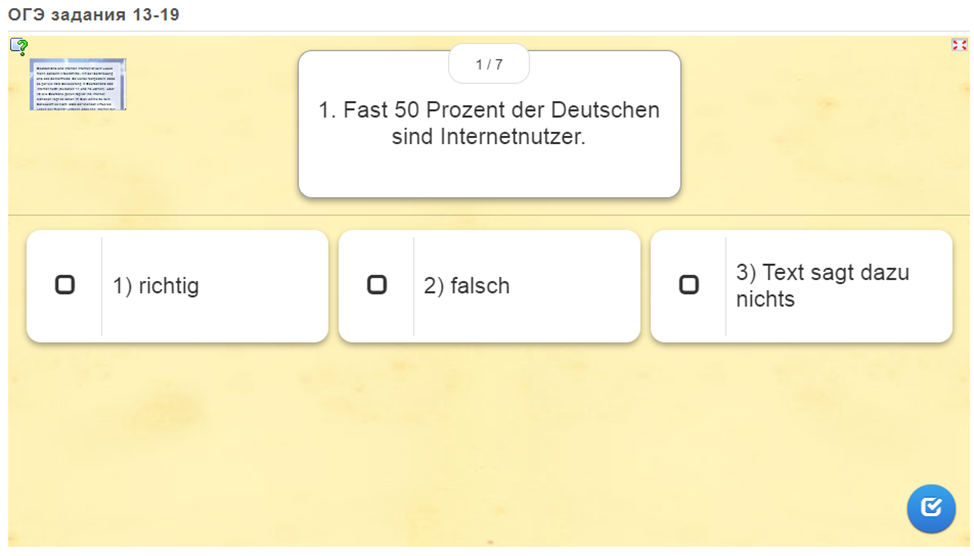 Шаблон Quiz для раздела «Чтение» (задания 13-19)
Wordwall.net
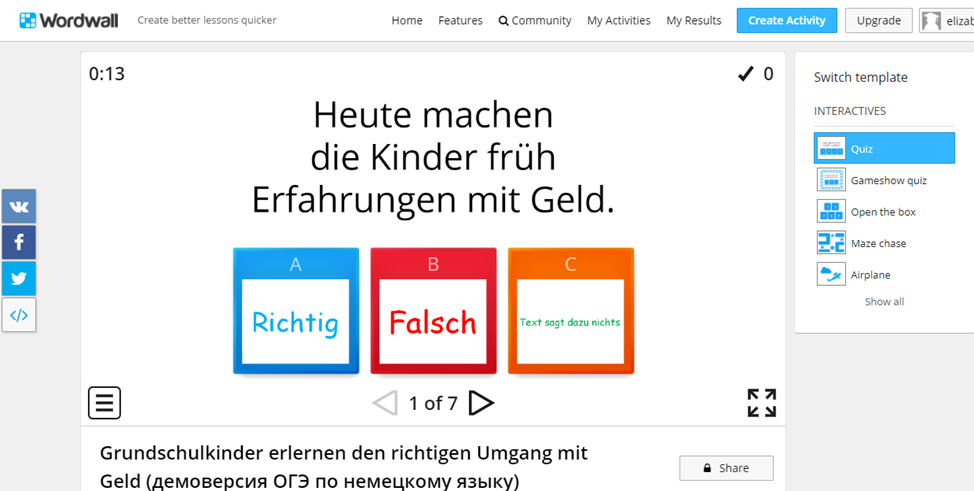 Assoziogramme
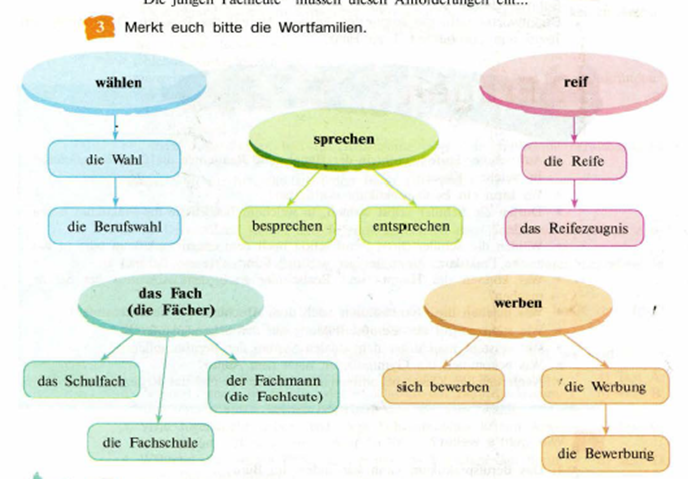 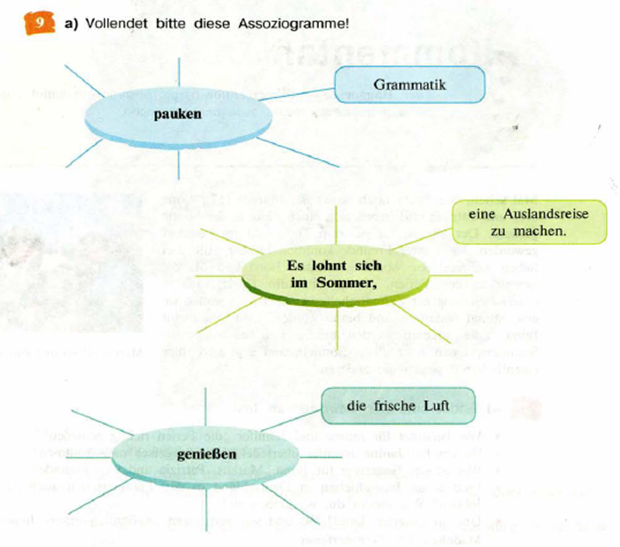 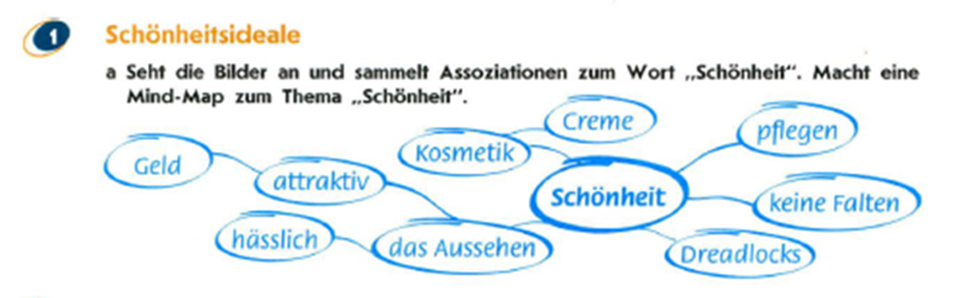 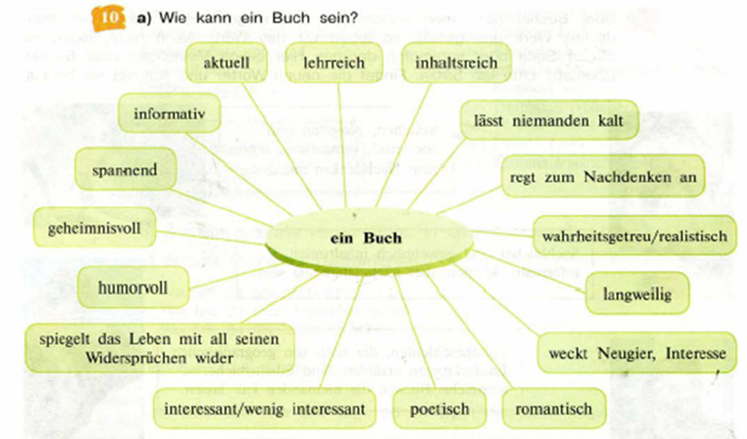 Mind Map (ментальная карта)
mindmeister.com
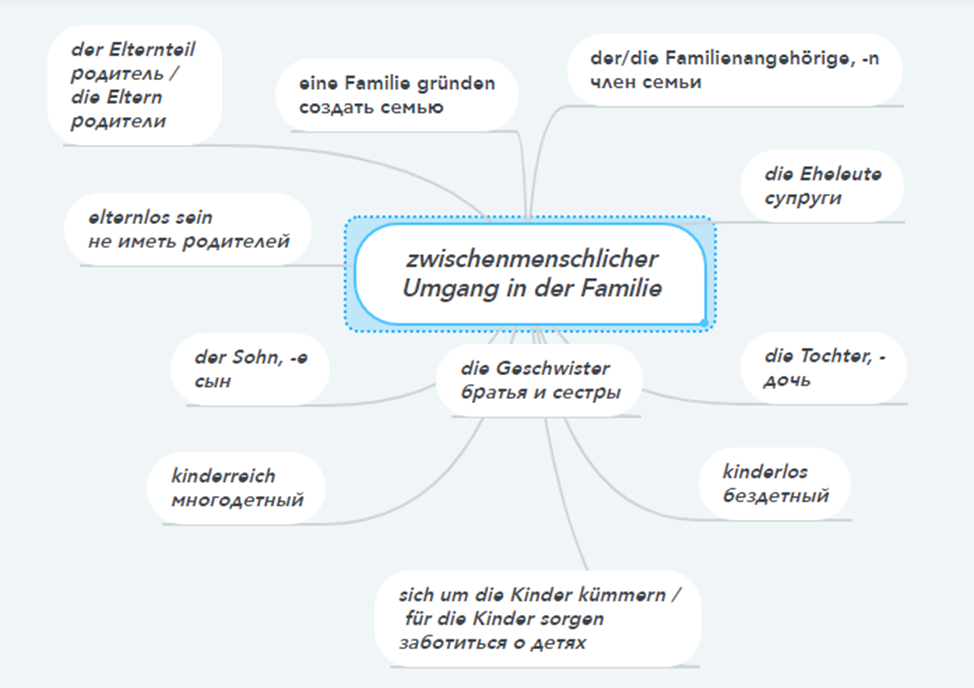 Word Cloud (облако слов)
wordscloud.pythonanywhere.com
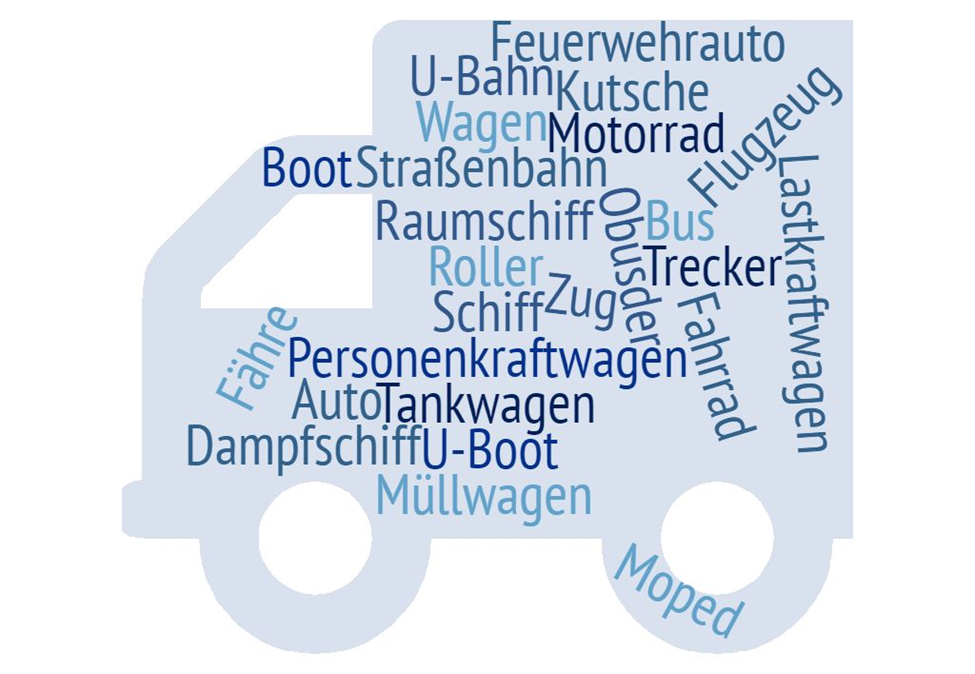 Шаблон «Заполнить пропуски» для раздела «Грамматика и лексика» (задания 20-28, 29-34)
LearningApps.org
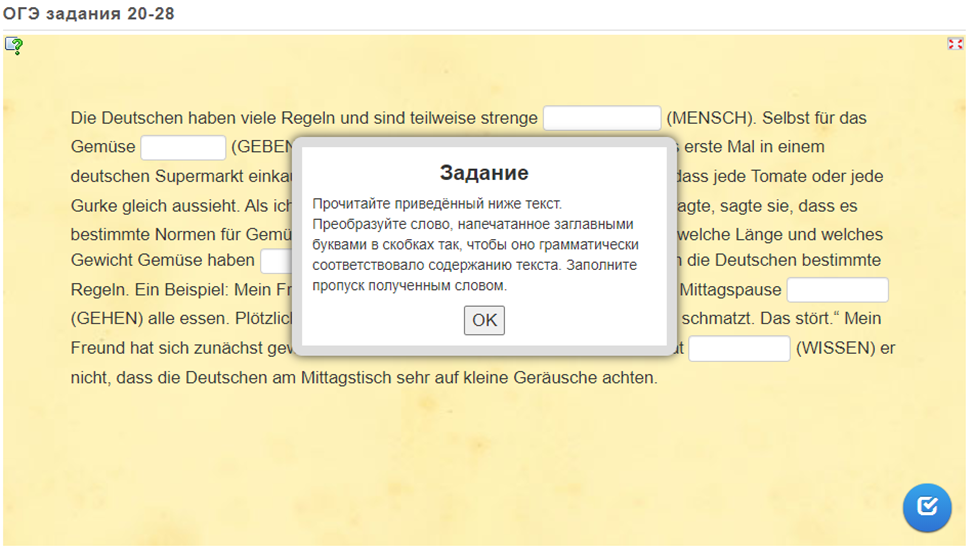 Шаблон «Пропущенное слово» для раздела «Грамматика и лексика» (задания 20-28, 29-34)
Wordwall.net
Шаблон «Найди пару» для раздела «Грамматика и лексика» (задания 20-28, 29-34)
LearningApps.org
Шаблон «Ввод текста» для раздела «Грамматика и лексика» (задания 20-28, 29-34)
LearningApps.org
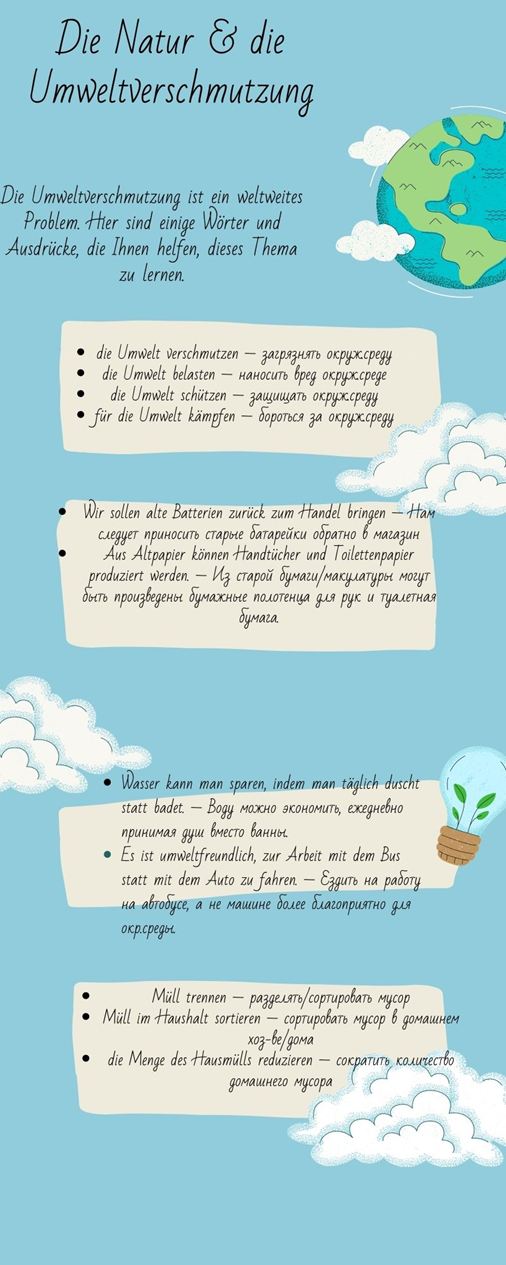 Инфографика
canva.com
Блог
blogger.com
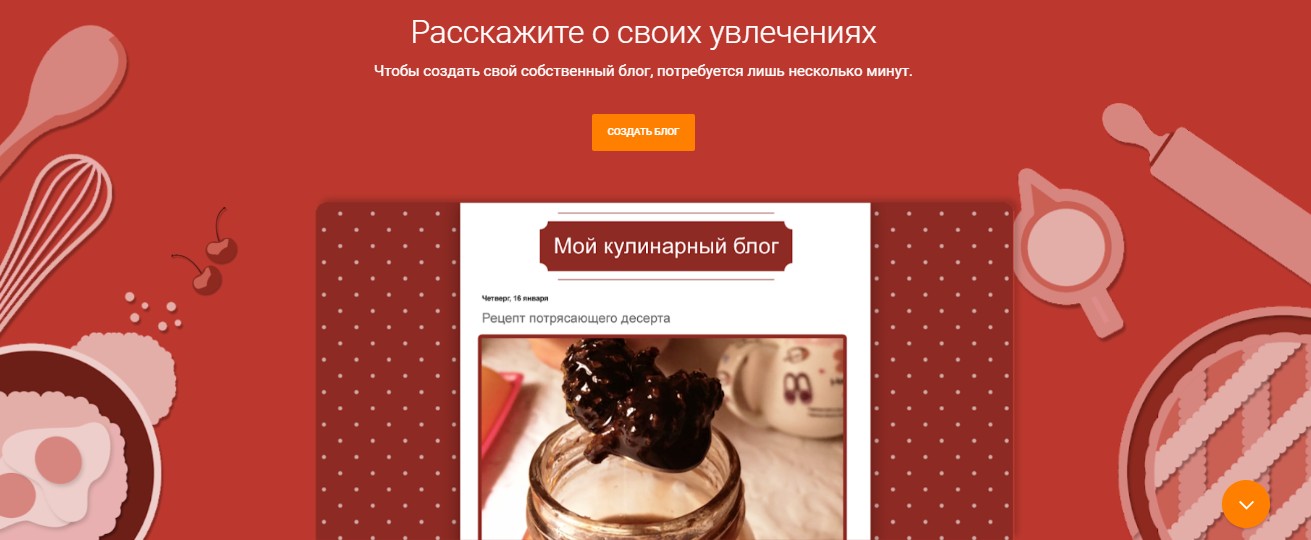 Раздел «Письмо» (задание 35)
gmail.com
Онлайн-тренажер для раздела «Говорение»
gosexam.ru
Шаблон «Случайное колесо» для раздела «Говорение» (задание 2)
Wordwall.net